Mobile Roaming Photo Booth rental Pasadena
https://sites.google.com/view/photo-booth-company-pasadena/selfie-booth-pasadena
[Speaker Notes: https://sites.google.com/view/photo-booth-company-pasadena/selfie-booth-pasadena
https://drive.google.com/drive/folders/1sAyt4eccX38WXpc7sglDqmUlqB1VkB88?usp=sharing
https://news.google.com/rss/search?q=photobooth
https://drive.google.com/drive/folders/1K2gxHwouXPX6juofRGSxnJOkTKbv4KDP?usp=sharing
https://drive.google.com/drive/folders/19p9NWVEXkMQZ6nKrNKA_bKi5ikjraOPR?usp=sharing
https://drive.google.com/drive/folders/1w_nlGlC81Yp55nkBwbF5WZWqQpb2seAb?usp=sharing
https://drive.google.com/drive/folders/1YO-kzvqF9CT8I3r8Cm96-OupKgHDynj8?usp=sharing
https://drive.google.com/file/d/1PxHw7KxCjm1GrxwjsA3o4veFrDZX3rPO/view?usp=sharing
https://drive.google.com/file/d/1lG-1Vg4l8ztTkCU2Pl1dLqaE8g6cGLlf/view?usp=sharing
https://drive.google.com/file/d/1juBgQIEzg-B1Ed6O5s7PlscMG_dnDyGB/view?usp=sharing
https://drive.google.com/file/d/1vNLzp4wm1b1rb6WiLEJvLPosnepi4v3a/view?usp=sharing
https://drive.google.com/file/d/1QrGW6yP0DxagNszvSNsh-vGp81SH1nNs/view?usp=sharing
https://docs.google.com/spreadsheets/d/1_TQ1J2SqS0psuwlyZ2qTBE5WRSZn2cum0tjOY7hOBuE/edit?usp=sharing
https://docs.google.com/spreadsheet/pub?key=1_TQ1J2SqS0psuwlyZ2qTBE5WRSZn2cum0tjOY7hOBuE
https://docs.google.com/spreadsheets/d/1_TQ1J2SqS0psuwlyZ2qTBE5WRSZn2cum0tjOY7hOBuE/pubhtml
https://docs.google.com/spreadsheets/d/1_TQ1J2SqS0psuwlyZ2qTBE5WRSZn2cum0tjOY7hOBuE/pub
https://docs.google.com/spreadsheets/d/1_TQ1J2SqS0psuwlyZ2qTBE5WRSZn2cum0tjOY7hOBuE/view
https://docs.google.com/forms/d/1dr5tUzgqYaSDZcd0ukpHVy_Fx07rWgc6FI1kuHdlH4Q/edit?usp=sharing
https://docs.google.com/drawings/d/1hzV5iB-V9-Gsqa8hQOxj7BflAre3mXNLi1oDy-IObzM/edit?usp=sharing
https://drive.google.com/file/d/1Ub_baxN1yIKa7z6PHbWKiQ5Hv3QmkYdb/view?usp=drivesdk
https://sites.google.com/view/photoboothsouthpasadena/home
https://docs.google.com/document/d/1-9_sapbpxwagouufTIqAsWur-0F8BVgR38hQCr4milo/edit?usp=sharing
https://docs.google.com/document/d/1-9_sapbpxwagouufTIqAsWur-0F8BVgR38hQCr4milo/pub
https://docs.google.com/document/d/1-9_sapbpxwagouufTIqAsWur-0F8BVgR38hQCr4milo/view
https://docs.google.com/presentation/d/1e84VTS4Xi-nrVeT11JKlWOoKBb8kRi3jAVZD-jo2rF4/edit?usp=sharing
https://docs.google.com/presentation/d/1e84VTS4Xi-nrVeT11JKlWOoKBb8kRi3jAVZD-jo2rF4/pub?start=true&loop=true&delayms=3000
https://docs.google.com/presentation/d/1e84VTS4Xi-nrVeT11JKlWOoKBb8kRi3jAVZD-jo2rF4/view
https://docs.google.com/presentation/d/1e84VTS4Xi-nrVeT11JKlWOoKBb8kRi3jAVZD-jo2rF4/htmlpresent]
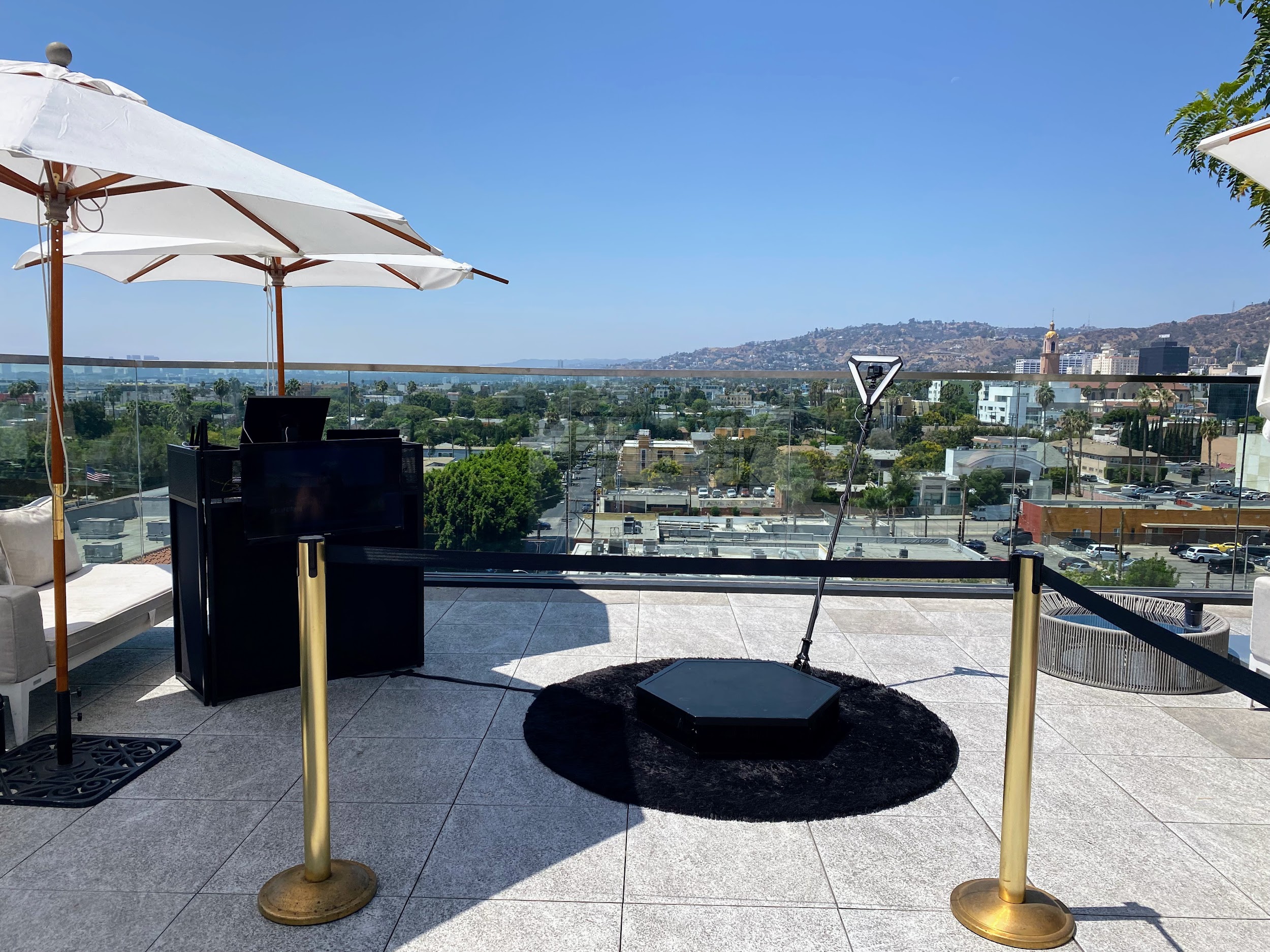 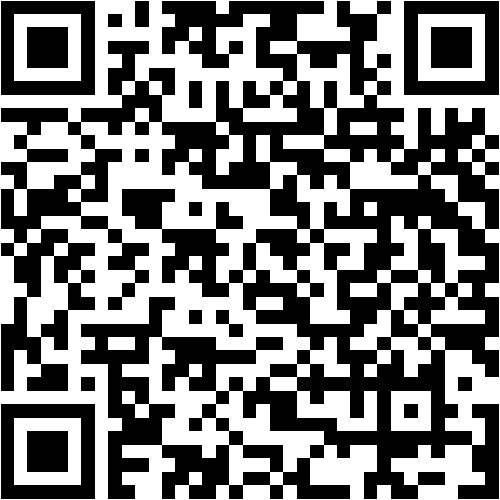 You may rent a photo booth for your unique occasion! We are based in Laguna Beach, California, and are happy to go anywhere in Laguna seashore and orangey County to ensure your issue is spectacular. A photo booth is an excellent showing off to be credited with objection to your event! A photo booth can affix any event, including weddings, bar/bat mitzvahs, proms, graduations, birthday parties, anniversaries, quinceaeras, and sweet 16. We with find the money for photo booth rentals for issue comings and goings such as Christmas parties, fundraisers, and all in between. There is nothing more venturesome than a photo booth to make your celebration unique! next our experience gone photo booths, you are distinct to seize the most extreme, personal, intimate, and amusing photos. We allow inexpensive photo booth rentals for weddings, bar/bat mitzvahs, proms, graduations, birthday parties, anniversaries, quinceaeras, gorgeous 16 celebrations, corporate events, and community events in Laguna seashore and surrounding regions. comings and goings in the Laguna Beach, Anaheim, Corona Del Mar, Costa Mesa, Dana Point, Huntington Beach, Irvine, Laguna Beach, Laguna Niguel, Long Beach, Newport Beach, Tustin, and adjacent regions Bring your bordering business to excitement in Laguna beach once a categorically customisable photo booth that provides the ultimate experience. The 360 Photo Booth Experience at Laguna Beach. Whether you're getting married or hosting a thing matter or party, our personalized booths will increase some bother to your celebration in the manner of your entourage, family, and friends.Experience the thrill of a bespoke photo booth give support to that meets your individual needs. We acknowledge that all concern is unique, and we use our professional experience to gain knowledge and experience. Although we are situated in Long Beach, we now help Los Angeles, yellowish-brown County, San Diego, and Phoenix, and we are eager to travel! 360 Photo Booth is Laguna Niguel's leading photo booth rental company. We have enough money a seamless first-class assist to every of our clients and ensure that we will exceed all expectations for any special occasion, such as your wedding, birthday party, company or corporate party, moot dance, bridal shower, etc. We come up with the money for each unique occasion in the same way as full and personalized packages, high-quality photo booths, bespoke photo designs, intelligent personnel, dependable attendants, and reasonably priced and transparent pricing to give an unforgettable experience. We have the funds for every consumers and clients once an amazing experience that includes the greatest serve at a inexpensive price. Our right to use let breathe booth is one of a kind, allowing guests to accommodate occurring to ten individuals in a photo bearing in mind a specifically made logo.Hello, partygoers! This event, held in Laguna Canyon, and no-one else a stone's throw from Laguna Beach, was nothing brusque of spectacular. lucky Frog Photo Booth photographed the situation on a rooftop terrace as soon as a smooth and relaxing ambiance. Music pulsed. People danced. friends and couples moved easily in the middle of the bar, dance floor, and picture booth. It was a thrilling experience every around, but the 360 photo booth stole the show. Jim and Fiona made a wise choice! {} Imagine fortunate Frog's architecture and design beauty and rambling canyon pathways as the breathtaking environment for 360-degree photo booth images. James and Liz sought for the greatest 360 photo booth rental in Laguna Beach, and we surpassed their expectations. The photo booth created an fascinating look where all smile and pose became a treasured souvenir, transforming tiny moments into unforgettable memories.The lucky Frog photo booth rental provided a flavor for spontaneous intervention photographs and dance-offs... From interactive sketches to ablaze embraces... Our items range from far ahead masquerade masks to quirky placards. Guests brought their personality to each frame, and every detail was recorded. The laughter grew in tandem behind the prints. The 360 characterize booth hastily became the main lessening of the event. fortunate Frog photo booth rental continues to stand out all grow old following cutting-edge technology and one-of-a-kind features.The 360 photo booth not by yourself managed to take control of static moments but along with increased the swiftness of the event. Its faculty to spin and cassette the entire image insured that no subtlety and no dance move, and no curt burst of laughter went undetected. What's the result? A mass visual autograph album of the best raves, captured from various perspectives.Whether you're organizing a wedding, corporate event, or celebration, our 360 photo booth will pay for an unforgettable experience. create your moments unforgettable. lucky Frog photo booth rental offers 360-degree photo booth rentals in Laguna Beach.
https://sites.google.com/view/photo-booth-company-pasadena/selfie-booth-pasadena
Mobile Roaming Photo Booth rental Pasadena
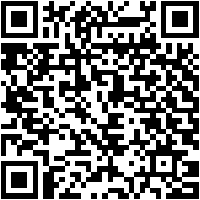 [Speaker Notes: Mobile Roaming Photo Booth rental Pasadena]
Contact Information
Lucky Frog Photo Booth Photo Booth Rental Orange County
15700 Belshire Ave, Norwalk, CA 90650
(562) 303-9926
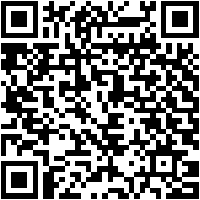 [Speaker Notes: Lucky Frog Photo Booth Photo Booth Rental Orange County15700 Belshire Ave, Norwalk, CA 90650(562) 303-9926]
More info about us:
Mobile Roaming Photo Booth rental Pasadena
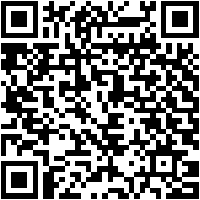 [Speaker Notes: Lucky Frog Photo Booth Photo Booth Rental Orange County15700 Belshire Ave, Norwalk, CA 90650(562) 303-9926]
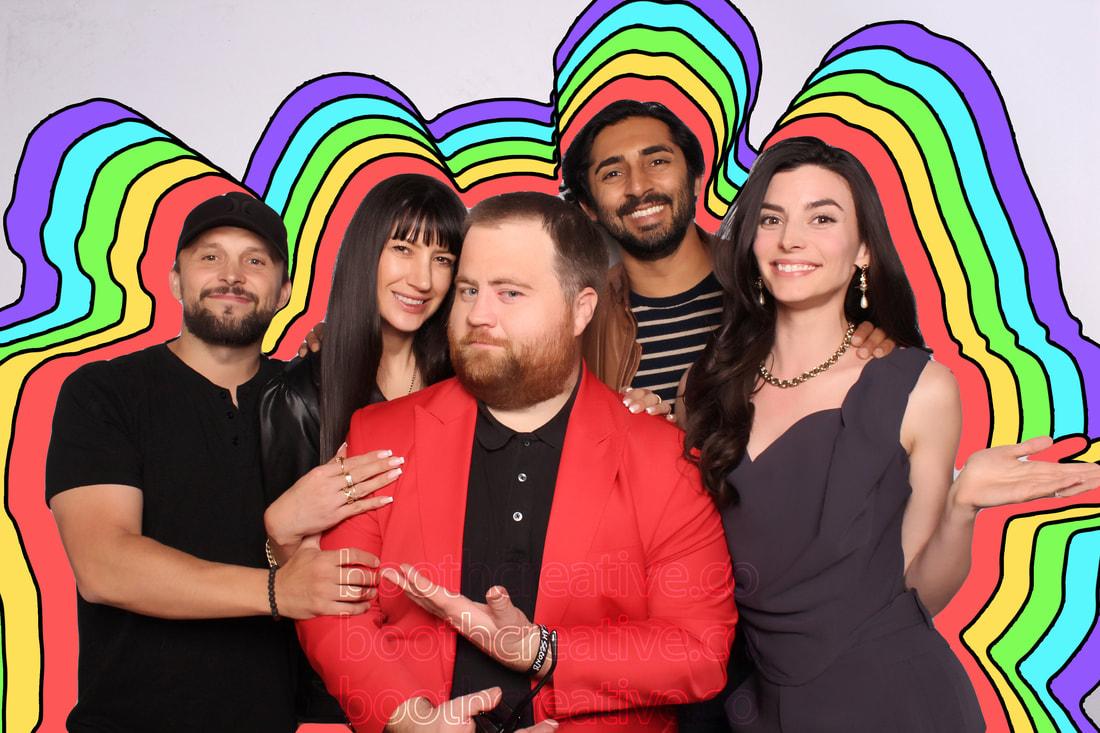 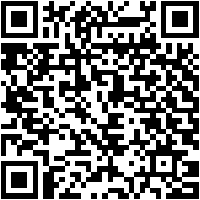 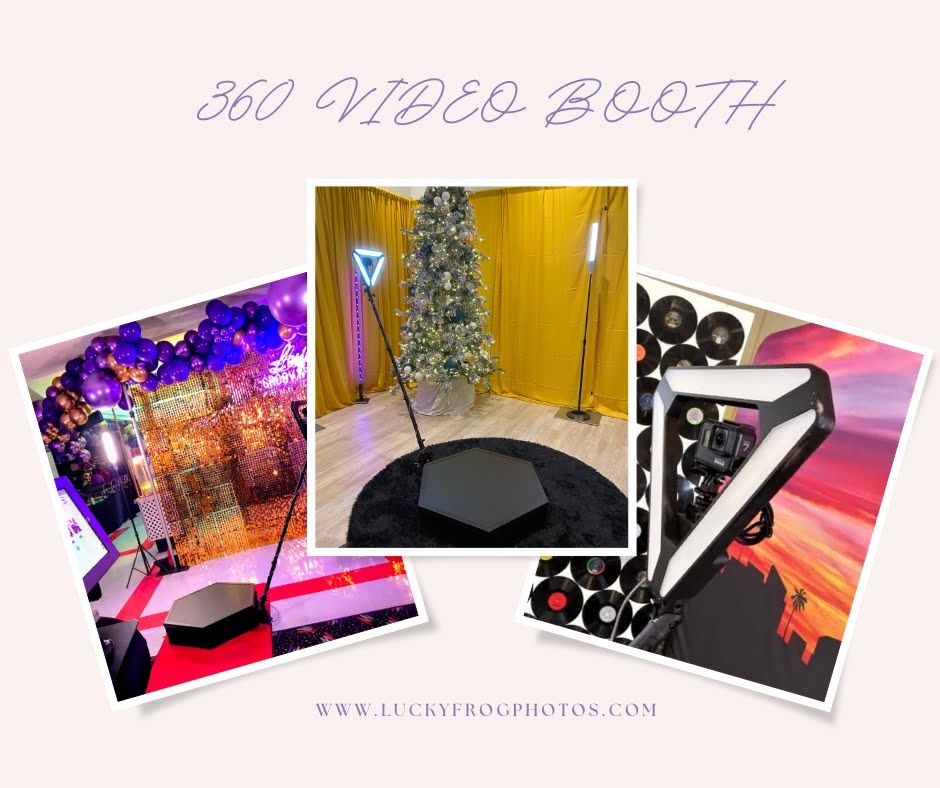 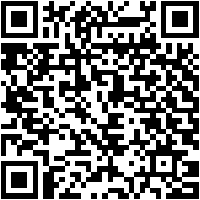 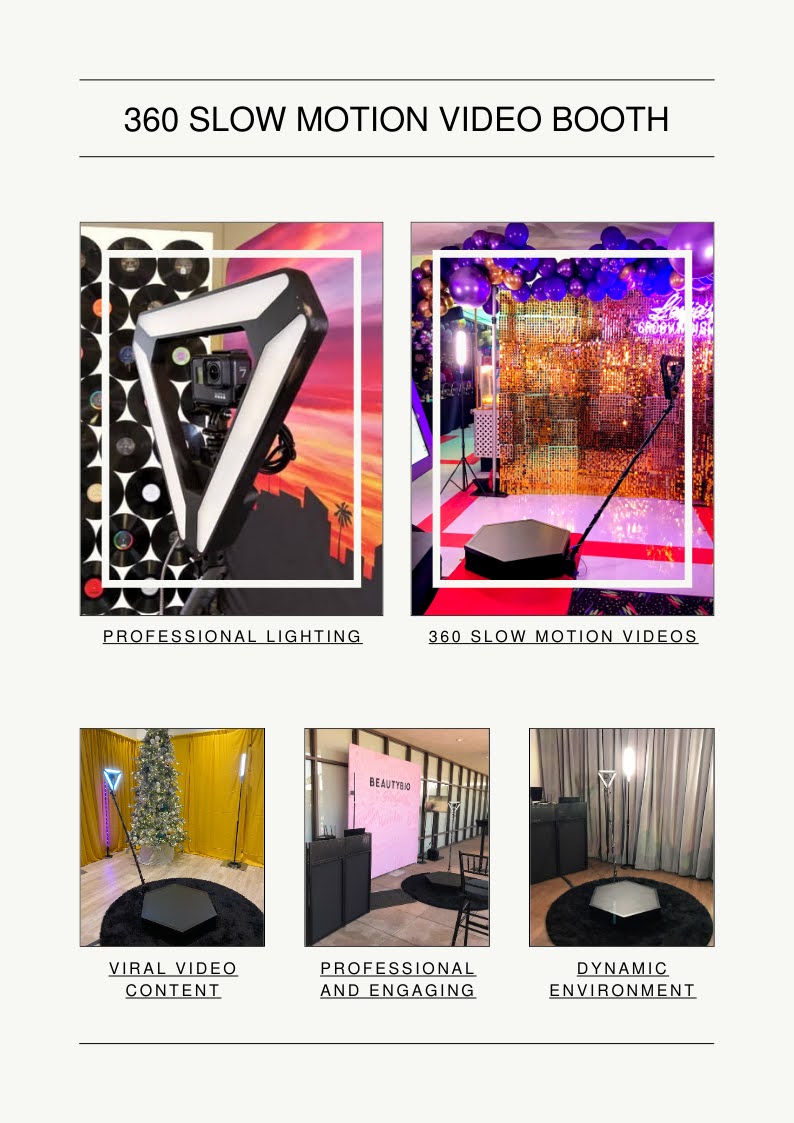 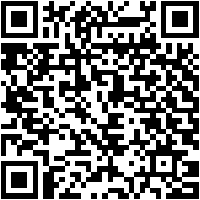 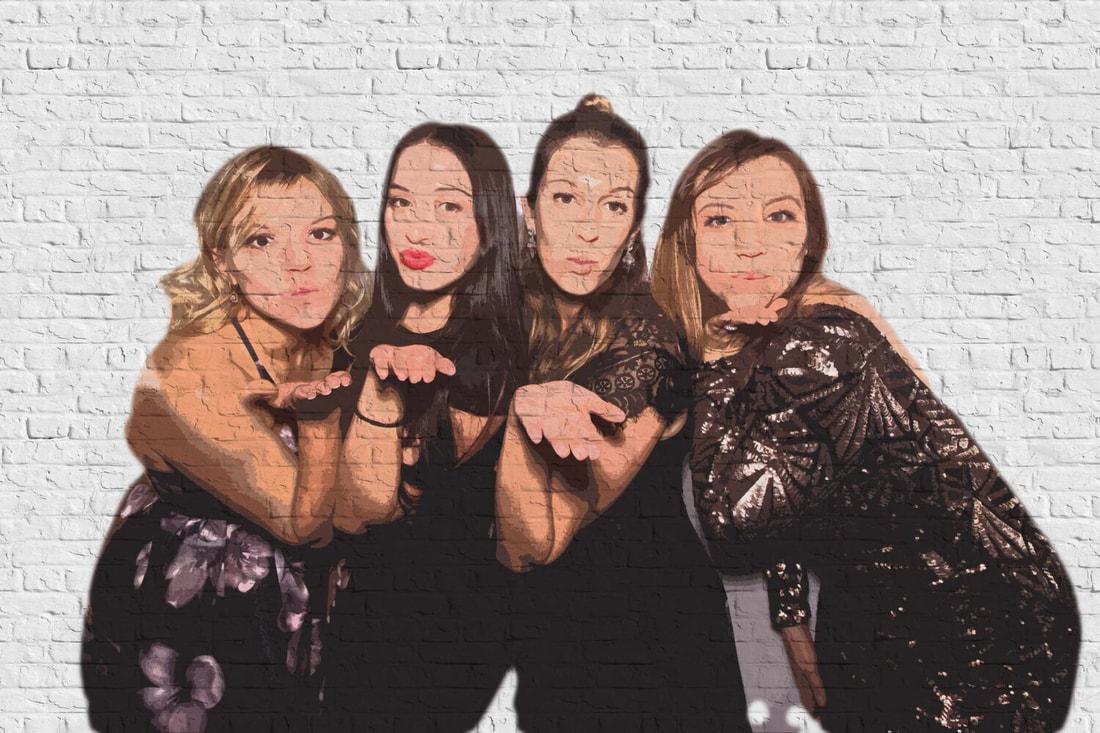 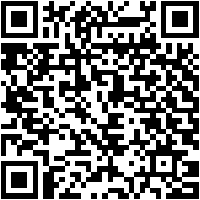 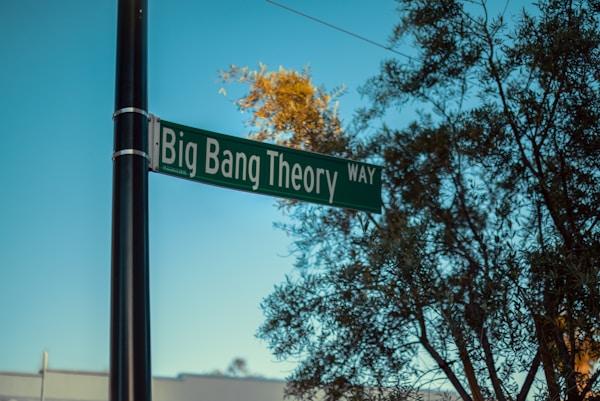 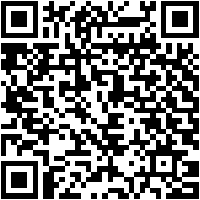 Links
List of recommended resources
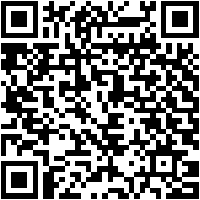 [Speaker Notes: Mobile Roaming Photo Booth rental Pasadena]
Please visit :
target url
folder top
rss feed
folder articles
folder photos
folder pdfs
folder slides
photo
photo
photo
photo
photo
spreadsheet
spreadsheet key
spreadsheet pubhtml
spreadsheet pub
spreadsheet view
form
drawing
image
image link
document
document pub
document view
presentation
presentation pub
presentation view
presentation html
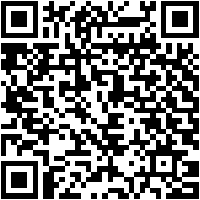 Videos
YouTube videos we recommend watching!
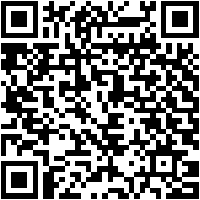 [Speaker Notes: Mobile Roaming Photo Booth rental Pasadena]
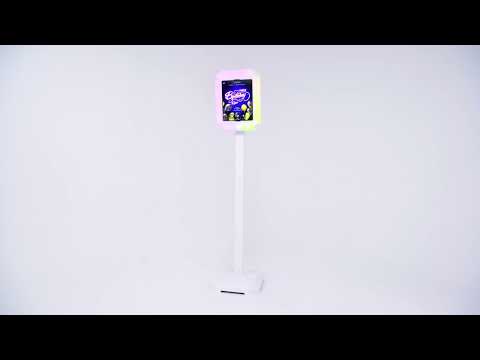 https://sites.google.com/view/photo-booth-company-pasadena/selfie-booth-pasadena
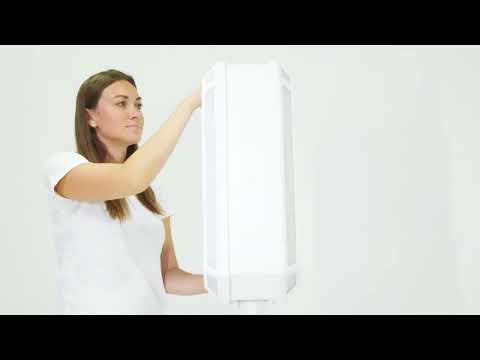 https://sites.google.com/view/photo-booth-company-pasadena/selfie-booth-pasadena
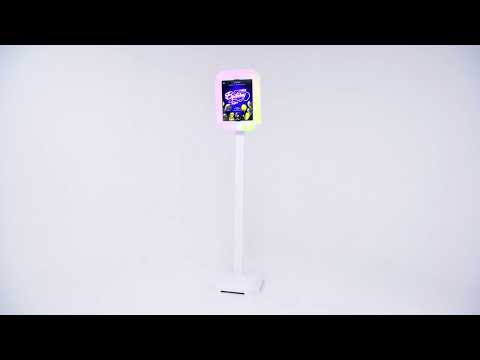 https://sites.google.com/view/photo-booth-company-pasadena/selfie-booth-pasadena
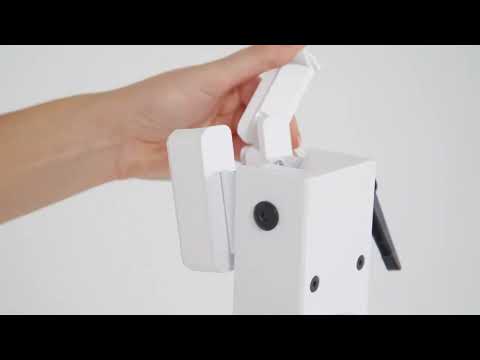 https://sites.google.com/view/photo-booth-company-pasadena/selfie-booth-pasadena
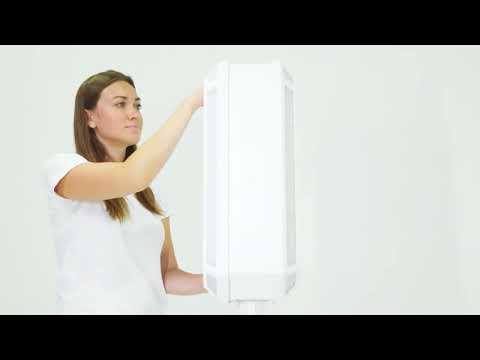 https://sites.google.com/view/photo-booth-company-pasadena/selfie-booth-pasadena
[Speaker Notes: https://sites.google.com/view/photo-booth-company-pasadena/selfie-booth-pasadena
https://drive.google.com/drive/folders/1sAyt4eccX38WXpc7sglDqmUlqB1VkB88?usp=sharing
https://news.google.com/rss/search?q=photobooth
https://drive.google.com/drive/folders/1K2gxHwouXPX6juofRGSxnJOkTKbv4KDP?usp=sharing
https://drive.google.com/drive/folders/19p9NWVEXkMQZ6nKrNKA_bKi5ikjraOPR?usp=sharing
https://drive.google.com/drive/folders/1w_nlGlC81Yp55nkBwbF5WZWqQpb2seAb?usp=sharing
https://drive.google.com/drive/folders/1YO-kzvqF9CT8I3r8Cm96-OupKgHDynj8?usp=sharing
https://drive.google.com/file/d/1PxHw7KxCjm1GrxwjsA3o4veFrDZX3rPO/view?usp=sharing
https://drive.google.com/file/d/1lG-1Vg4l8ztTkCU2Pl1dLqaE8g6cGLlf/view?usp=sharing
https://drive.google.com/file/d/1juBgQIEzg-B1Ed6O5s7PlscMG_dnDyGB/view?usp=sharing
https://drive.google.com/file/d/1vNLzp4wm1b1rb6WiLEJvLPosnepi4v3a/view?usp=sharing
https://drive.google.com/file/d/1QrGW6yP0DxagNszvSNsh-vGp81SH1nNs/view?usp=sharing
https://docs.google.com/spreadsheets/d/1_TQ1J2SqS0psuwlyZ2qTBE5WRSZn2cum0tjOY7hOBuE/edit?usp=sharing
https://docs.google.com/spreadsheet/pub?key=1_TQ1J2SqS0psuwlyZ2qTBE5WRSZn2cum0tjOY7hOBuE
https://docs.google.com/spreadsheets/d/1_TQ1J2SqS0psuwlyZ2qTBE5WRSZn2cum0tjOY7hOBuE/pubhtml
https://docs.google.com/spreadsheets/d/1_TQ1J2SqS0psuwlyZ2qTBE5WRSZn2cum0tjOY7hOBuE/pub
https://docs.google.com/spreadsheets/d/1_TQ1J2SqS0psuwlyZ2qTBE5WRSZn2cum0tjOY7hOBuE/view
https://docs.google.com/forms/d/1dr5tUzgqYaSDZcd0ukpHVy_Fx07rWgc6FI1kuHdlH4Q/edit?usp=sharing
https://docs.google.com/drawings/d/1hzV5iB-V9-Gsqa8hQOxj7BflAre3mXNLi1oDy-IObzM/edit?usp=sharing
https://drive.google.com/file/d/1Ub_baxN1yIKa7z6PHbWKiQ5Hv3QmkYdb/view?usp=drivesdk
https://sites.google.com/view/photoboothsouthpasadena/home
https://docs.google.com/document/d/1-9_sapbpxwagouufTIqAsWur-0F8BVgR38hQCr4milo/edit?usp=sharing
https://docs.google.com/document/d/1-9_sapbpxwagouufTIqAsWur-0F8BVgR38hQCr4milo/pub
https://docs.google.com/document/d/1-9_sapbpxwagouufTIqAsWur-0F8BVgR38hQCr4milo/view
https://docs.google.com/presentation/d/1e84VTS4Xi-nrVeT11JKlWOoKBb8kRi3jAVZD-jo2rF4/edit?usp=sharing
https://docs.google.com/presentation/d/1e84VTS4Xi-nrVeT11JKlWOoKBb8kRi3jAVZD-jo2rF4/pub?start=true&loop=true&delayms=3000
https://docs.google.com/presentation/d/1e84VTS4Xi-nrVeT11JKlWOoKBb8kRi3jAVZD-jo2rF4/view
https://docs.google.com/presentation/d/1e84VTS4Xi-nrVeT11JKlWOoKBb8kRi3jAVZD-jo2rF4/htmlpresent]
Mobile Roaming Photo Booth rental Pasadena
https://sites.google.com/view/photo-booth-company-pasadena/selfie-booth-pasadena
[Speaker Notes: Mobile Roaming Photo Booth rental Pasadena]